Launching a New Nation
Chapter 7
Section 1:  Washington Leads A New Nation
The first President:  George Washington
Had intended to retire
“Should the idea prevail that you would not accept the Presidency, it should prove fatal..to the new government.”
Electoral college:  unanimous vote
Washington President/John Adams Vice President
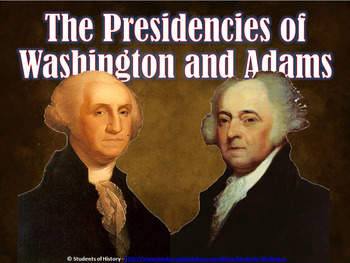 The First Lady
Martha Washington:  social first lady, behind the “scenes”
Republican Motherhood:  a group that encouraged the involvement of women in this new nation..become active..Abigail Adams, Judith Sargent Murray
Teaching importance of being a citizen
More opportunities for women
More education for women
Perhaps, the first women’s movement
Too soon…country not ready, men not ready, women not ready
Republican Motherhood
Picture Republican Motherhood
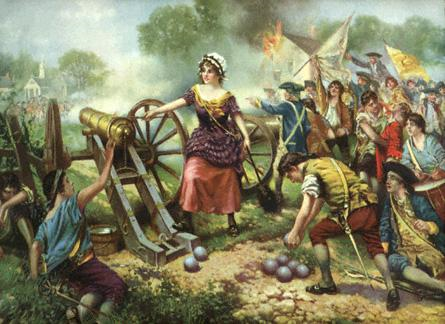 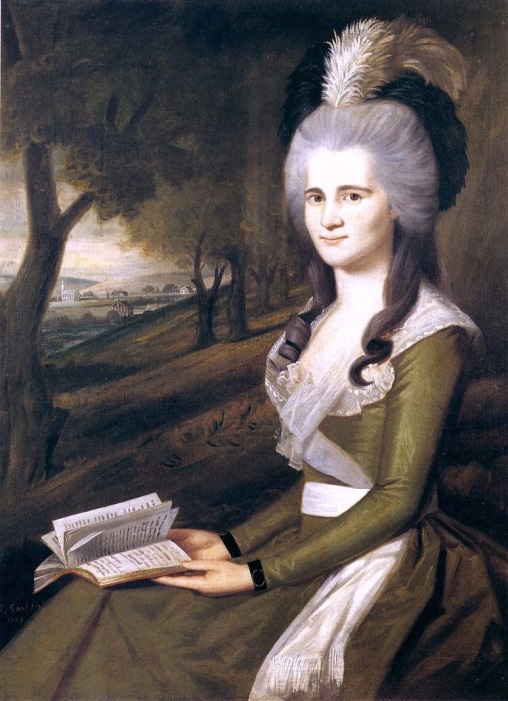 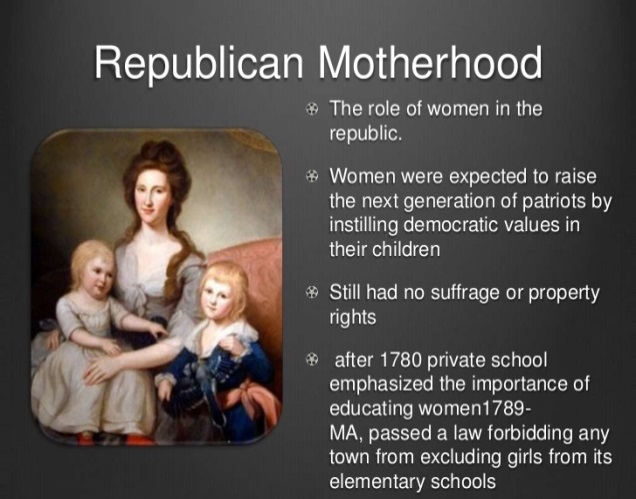 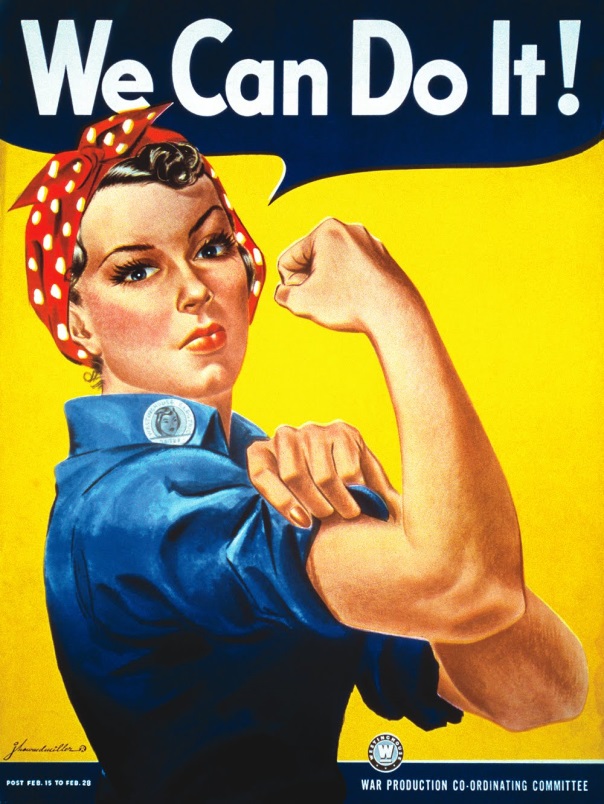 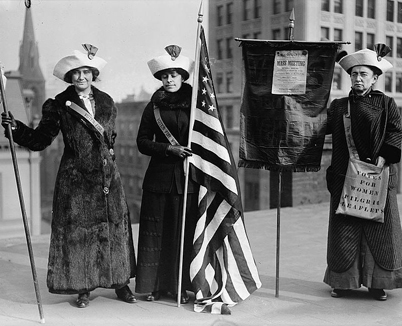 Organizing the Government
Policies/Procedures
How to begin?????  Where to start???
“The first of everything in our situation will serve to establish precedent”
A need for advisors:  Presidential cabinet
Secretary of State:  Thomas Jefferson
Secretary of Treasury:  Alexander Hamilton
Secretary of War:  Henry Knox
Postmaster General:  Samuel Osgood
Federal Judiciary
Judiciary Act of 1789:  created a FEDERAL court system:  three tier
Supreme Court…Circuit Courts…District Courts
Judges appointed by President, approved by Senate
'Gentlemen: I have always been persuaded that the stability and success of the national government, and consequently the happiness of the people of the United States, would depend, in a considerable degree, on the interpretation of its laws.
American Expectations
High expectations
Improved trade…strong economy
Limited government yet government protection
Issue:  How to become ONE…UNITED???
United States already diverse interest….farmers, merchants, manufacturers
Each wanted government protection BUT AS IT BEST SUITED THEM
NEW YORK CITY:  A SYMBOL
New York City:  first capital of US
“Spirit of the Nation”:  growth, strong economy, sense of energy, up and moving
1792:  Wall Street:  agreement signed:  foundation for New York Stock Exchange…another image
New York City:  potential of a new nation
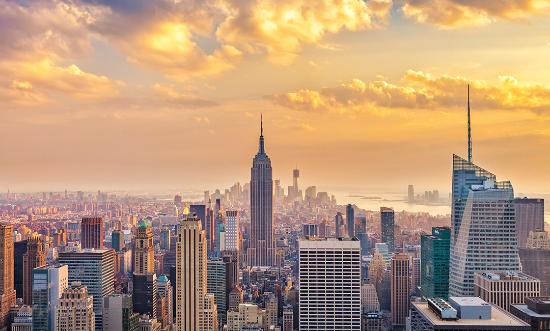 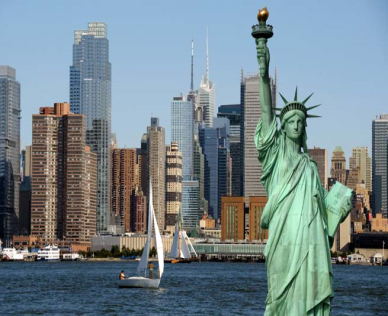 Objective: To examine how the new U.S. government began.
Do Now: What problems did our nation face after the ratification of the Constitution?
Early American Problems
I.    People were more loyal to their state than to the      country.
II.	  People questioned the Constitution. (since the Articles  	of Confederation didn’t work)
III.  People worried about the British and the French.
IV.  The nation was severely in debt.
Organizing a New Government
Audio – The President’s March (1789)
In 1789, George Washington was inaugurated as the nation’s first President.
John Adams was the first Vice-President.
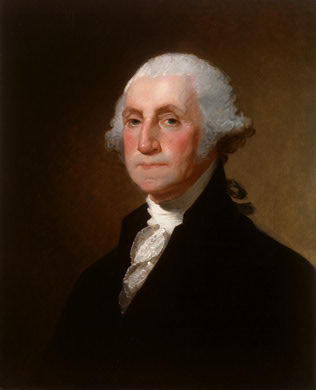 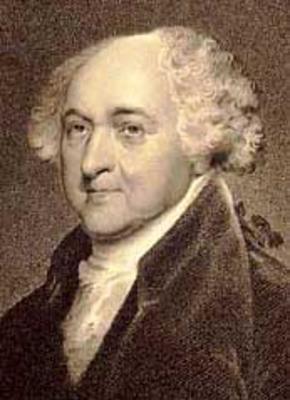 New York City was the first capital of the U.S.
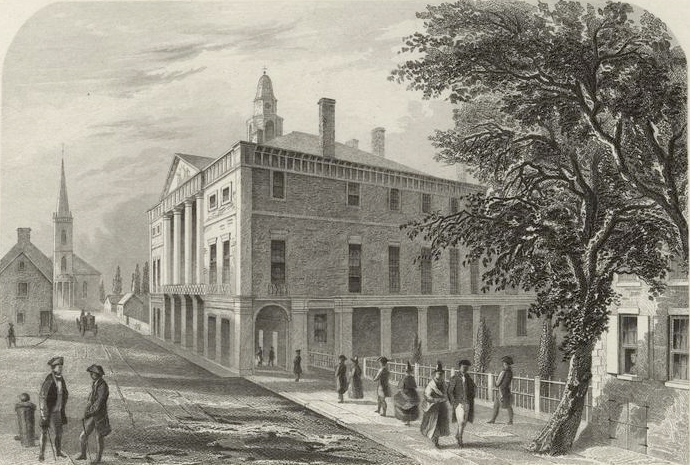 Federal Hall, seen here in 1789, was originally constructed as a City Hall for New York in 1699.
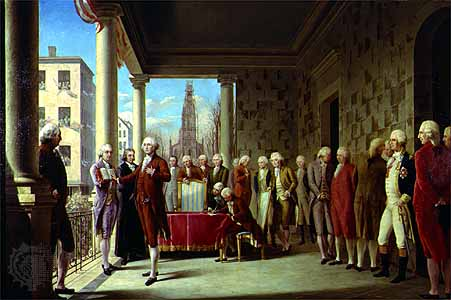 Oil painting of George Washington’s first inauguration by Ramon de Elorriaga from about 1899
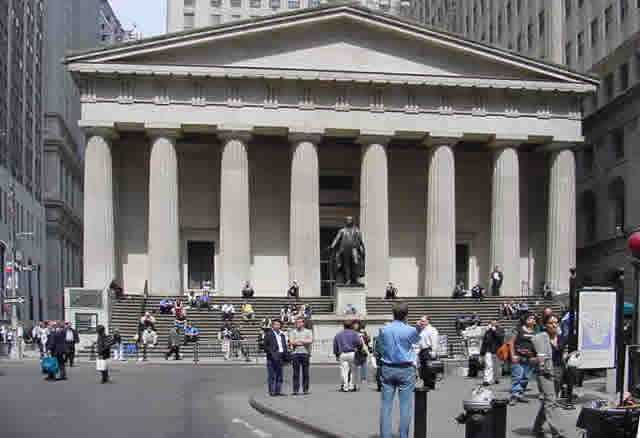 Federal Hall, New York City
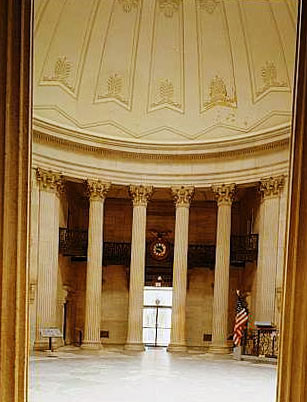 Rotunda, Federal Hall, New York City
Washington appointed four men to his first Cabinet.
Secretary of StateThomas Jefferson
Postmaster GeneralSamuel Osgood
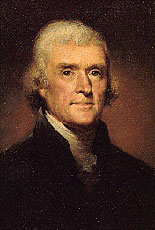 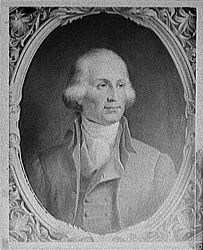 Secretary of the TreasuryAlexander Hamilton
Secretary of WarHenry Knox
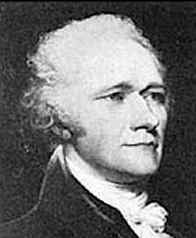 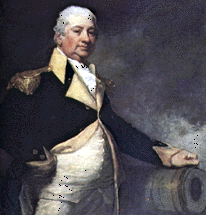 President Obama’s Cabinet
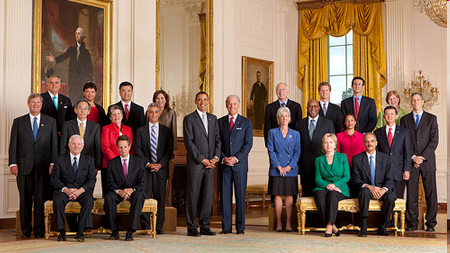 The Cabinet includes the Vice President and the heads of 15 executive departments — the Secretaries of Agriculture, Commerce, Defense, Education, Energy, Health and Human Services, Homeland Security, Housing and Urban Development, Interior, Labor, State, Transportation, Treasury, and Veterans Affairs, as well as the Attorney General.
The following positions have the status of Cabinet-rank: White House Chief of Staff, Environmental Protection Agency, Office of Management & Budget, United States Trade Representative, United States Ambassador to the United Nations, Council of Economic Advisers
The Federal Court System
In 1789, Congress passed the Judiciary Act.
Supreme Court
Circuit Court
District Court
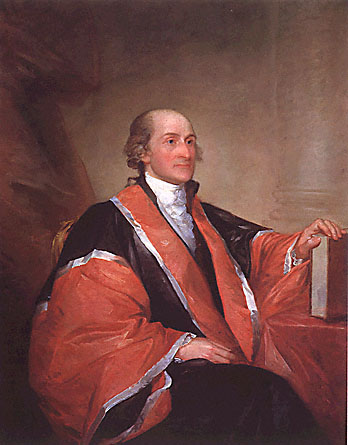 The Supreme Court
John Jay was named the first Chief Justice of the Supreme Court in 1789.
Today, the Supreme Court consists of one Chief Justice, and eight Associate Justices.
Chief Justice John Jay
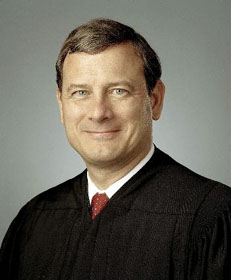 John Roberts is the current Chief Justice.
Current Supreme Court
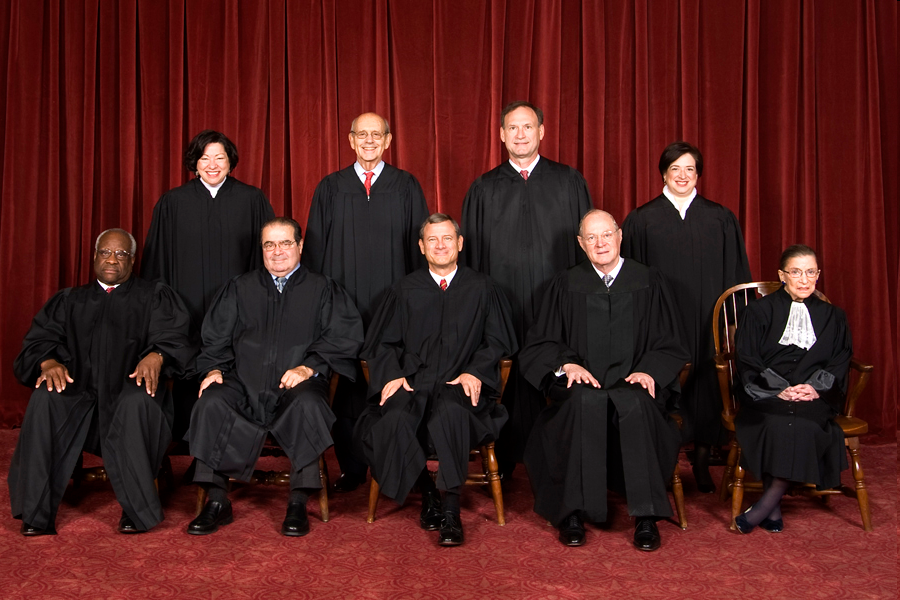 (top row, left to right) Sonia Sotomayor, Stephen Breyer, Samuel Alito and Elena Kagan (bottom row, left to right) Clarence Thomas, Antonin Scalia, Chief Justice John Roberts, Anthony Kennedy and Ruth Bader Ginsburg
Section 2:  Hamilton and National Finances
Alexander Hamilton:  Secretary of Treasury
Issue:  National Debt…US new country…How could they possibly repay the debt
$11.7 million to foreign countries
$40.4 million to US citizens
Taxes and bonds:  The only two ways
Bonds:  certificates sold by government and then bought back later for a higher price
Here comes the speculators
Hamilton’s plan:  pay foreign debt NOW and gradually repay the value of the bonds
Finances
Jefferson disagrees:  not fair to those who had already sold their bonds at a lower price
States debts:  $25million
Hamilton:  federal government should pay $21.5 million of the debt
Southern states:  NO…many had already repaid their debts
“Worm on the hook”…move the national capital….Philadelphia until 1791 and then permanently to Washington DC on Potomac River
Jefferson Opposes Hamilton
Differing views about democracy:  Who should hold the power?  Federal government or states?
Hamilton:  Strong federal government
Jefferson:  States should retain their power
Seeds of political parties****
Economic differences:  Hamilton:  manufacturing, trade, protective tariffs
Jefferson:  agrarian society, farming
“Our governments will remain virtuous for many centuries; as long as they are chiefly agricultural..”
North vs South
A National Bank
Hamilton:  Need for a National Bank
1.  Safe deposit of government’s money
2.  Bank would make loans to government/business
3.  National mint:  coining of money
Charter:  20 years/must be renewed
States should create state banks
Jefferson/Madison:  too much power to federal government/Constitution does not allow a federal bank
Hamilton:  Article I, Section 8, Clause 18:  Elastic Clause
Hamilton:  Loose constructionist
Jefferson:  Strict constructionist
Bank of the United States:  1791
Objective: To analyze the importance of Hamilton’s economic plan.
Do Now: After becoming Secretary of the Treasury, Alexander Hamilton faced a nation in severe debt. Why was the U.S. in such debt?
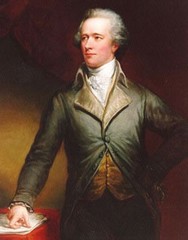 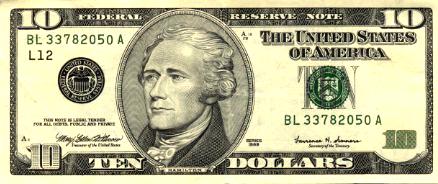 Alexander Hamilton, first Secretary of the Treasury
[Speaker Notes: Helpful Hint:
View the enclosed activity that accompanies this presentation.]
Hamilton and the National Debt
The U.S. was in debt.
Foreign debt – money owed to foreign nations such as Spain and France
Domestic debt – money owed to American citizens
The U.S. had borrowed money from its citizens in order to pay for the Revolutionary War through the sale of bonds.
Many citizens thought that the government would never be able to pay back their debt.  Therefore, they sold their bonds to speculators at a loss.
Hamilton’s Economic Plan
Alexander Hamilton wanted to restore people’s faith in the U.S. economy by doing the following:
pay back all federal and state bonds
combine all state and federal debts into one huge national debt
Southerners such as James Madison hated this plan because:
most Southern states had already paid their debts
most speculators, who became rich, lived in the North
Hamilton’s Compromise
The South 
agreed to…
The North 
agreed to…
…allow the federal 
government to take 
over the debts 
of the northern states.
…move the capital of
the U.S. to the South. 
(Washington, D.C.)
Objective: To analyze the differences between the first political parties.
Alexander Hamilton
Thomas Jefferson
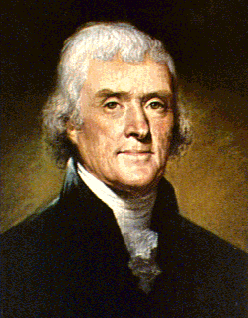 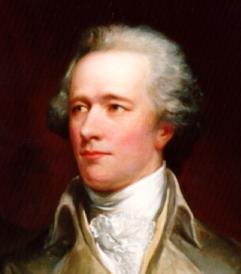 Federalists
Democratic - Republicans
Hamilton and Jefferson: Differing Views
Alexander Hamilton
Thomas Jefferson
Favored farmers and rural communities
Favored trade, manufacturing and cities
Believed that the federal government should have more power than the states
Believed that states should have more power than the federal government (state’s rights)
Believed in a loose interpretation of the Constitution
Believed in a strict interpretation of the Constitution
was pro-British
was pro-French
First Political Parties
Federalists
Democratic Republicans
led by Alexander Hamilton
led by Thomas Jefferson
strong central government led by industry and the wealthy
strong state governments led by the “common man”
emphasis on agriculture
“Cultivators of the earth are the most valuable citizens.” – Thomas Jefferson
emphasis on manufacturing, shipping, and trade
loose interpretation of the Constitution
strict interpretation of the Constitution
favored the national bank
opposed the national bank
favored protective tariffs
opposed protective tariffs
pro-British
pro-French
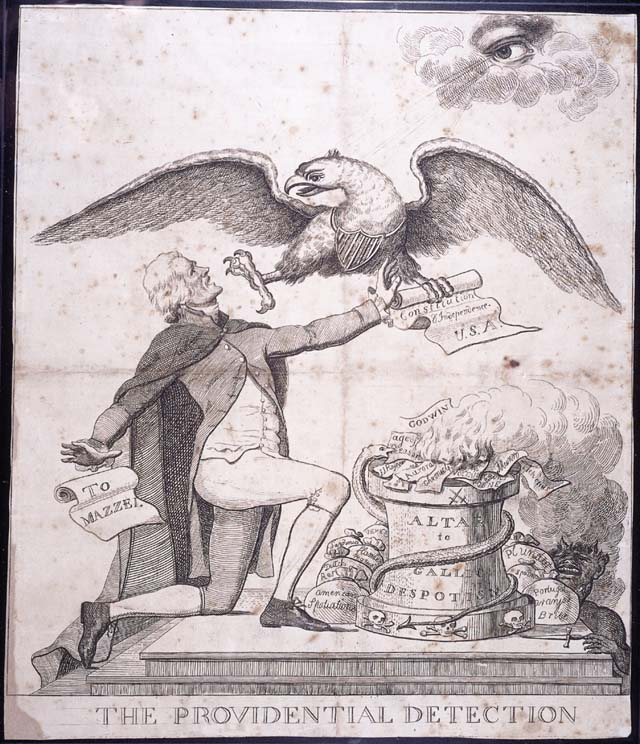 Thomas Jefferson kneels before the altar of Gallic despotism as God and an American eagle attempt to prevent him from destroying the Constitution. Jefferson's alleged attack on George Washington and John Adams in the form of a letter to Philip Mazzei falls from his pocket. Jefferson is supported by Satan, the writings of Thomas Paine, and the French philosophers.
The Providential Detection1797-1800.
Am I a Federalist or a Republican?
Francois Goulet
Farmer from Georgia
5th grade education
2. Brandon Smith
Lawyer from Boston, MA
College graduate
3. John Marshall
Virginia planter
College graduate
Future Chief Justice of the Supreme Court
Believed that the judicial branch was too weak
4. Hans Gruber
 German immigrant
 Pennsylvania farmer
5. Sally Moore
 Mother of five
 Employee of a Massachusetts textile mill
6. James Prescott
 Banker from Delaware
 Member of the Delaware state legislature
7. Mary Worthington
 Merchant from South Carolina
 Sells mainly European products
[Speaker Notes: Helpful Hint:
Have your students complete the reverse side of the notes using their notes as a guide and use the slides that follow to go over the answers.]
Am I a Federalist or a Republican?
Francois Goulet
Farmer from Georgia
5th grade education
Republican
2. Brandon Smith
Lawyer from Boston, MA
College graduate
Federalist
Am I a Federalist or a Republican?
3. John Marshall
Virginia planter
College graduate
Future Chief Justice of the Supreme Court
Believed that the judicial branch was too weak
Federalist
4. Hans Gruber
 German immigrant
 Pennsylvania farmer
Republican
Am I a Federalist or a Republican?
5. Sally Moore
 Mother of five
 Employee of a Massachusetts textile mill
Federalist
6. James Prescott
 Banker from Delaware
 Member of the Delaware state legislature
Republican
Am I a Federalist or a Republican?
7. Mary Worthington
 Merchant from South Carolina
 Sells mainly European products
Republican
Section 3:  Challenges for the New Nation
French Revolution:  1789:  US had served as a model, rebellion against the king, wanted a republican government
A republican government is one in which the political authority comes from the people. In the United States, power is given to the government by its citizens as written in the U.S. Constitution and through its elected representatives.
Americans take side…support or not to support
OH NO…France and Great Britain go to war…Who should US support?  Great Britain?  France?  Neutral?
Neutrality Proclamation:  “The duty and interest of the United States require that they should with sincerity and good faith adopt and pursue a conduct friendly and impartial towards the belligerent powers.”
Disagreement!  Did Washington have the power to issue such a statement?
The French Question
Edmond Genet:  French representative to US..ambassador….tried to persuade American sailors to help French
Privateers:  private ships hired by a country to attack its enemies.
Washington told Genet he was “out of line”
Jefferson strongly disagreed with policy of neutrality…US had an obligation to help the French
Hamilton was US to help the British…a strong trading partner…question of economics
Jay’s Treaty
Problem…British were seizing American ships..
Washington sent John Jay to Great Britain to work out a compromise…neither country wanted another war
Jay’s Treaty
A.  British would pay damages for seized ships
B.  British would abandon forts on northwestern frontier
US would pay debt owed to Great Britain
Treaty very controversial…best that could be done
Ratified by the Senate
Pinckney’s Treaty
Spain becomes a problem:  closed the port of New Orleans to all American trade
Thomas Pinckney wad sent to negotiate a treaty with Spain
A.  Reopen New Orleans to American trade
B.  Give US right of deposit:  allow US to transfer goods without paying a fee

Pinckney Treaty
	a.  Border between US and Florida:  31 N Latitude
        b.  Reopen New Orleans for trade
        c.  US given right of deposit
US gets what it wants
Conflict in the Northwest Territory
Where is the Northwest Territory in 1790?
THE LURE OF LAND:  American settlers moving into Northwest Territory:  Indian occupation:  Conflict
General Anthony Wayne:  Battle of Fallen Timbers
Treaty of Greenville:
A.  US gets Indian lands in Northwest Territory
B.  Safety of US citizens guaranteed
C.  Indians received $20,000 in GOODS????

Once again US gets what it wants and someone expense!
The Whiskey Rebellion
Congress passed a TAX on American made whiskey.
Hamilton’s plan to reduce the debt
How far could federal government dictate policy over the states?
People in Western States (western Pennsylvania) felt tax targeted them….corn into whiskey…they made it so they should keep the benefits ($$$$)
Washington issued proclamation:  OBEY THE LAW
Whiskey Rebellion:  protest turn violent…a challenge to federal authority
Washington:  Constitution is law of the land…Congress has the DELEGATED power to tax
Washington HIMSELF led military action to stop rebellion…New role as Commander-in-Chief
Rebellion ended without a fight
Objective: To examine the formation of the national bank, the tariff proposal, and the Whiskey Rebellion.
Do Now: Why were most Southerners against Alexander Hamilton’s economic plan?
1) Most Southern states had already paid their debts.
2) When bondholders were paid back, it benefited Northern speculators at the expense of Southerners.
Strengthening the Economy
At the request of Alexander Hamilton, Congress passed a bill in 1791 setting up a national banking system.
The Bank of the U.S. was able to:
- print paper money
- use paper money to pay its bills
- make loans to farmers and businesses
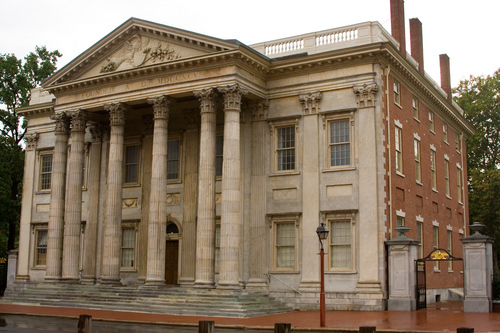 First Bank of the United States, Philadelphia, PA
Tariff Proposal
Hamilton proposed that Congress pass a tariff on all imported goods.
Tariff – tax on imported goods
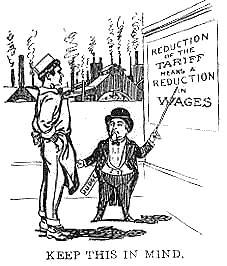 According to the artist, reducing tariffs, or import taxes, would reduce people’s salaries. How is this possible?
The idea is that reducing tariffs would cause people to buy more imported goods. In order to compete, domestic companies would have to lower their prices, hurting their ability to make a profit. As a result, companies then cut salaries and lay off people to make up for their loss in profits.
Judge, 
June 29, 1912
The benefits
 of tariffs:
foreign goods
 are made more
 expensive
they raise money
 for the government
they help
 Americans
 keep their jobs
people buy more
 U.S. goods
Other Types of Taxes
Sales tax –
a tax charged at the point of purchase for certain goods and services
Retail Price:     $271.99 at Best Buy
I-Pod Touch 32 GB
+
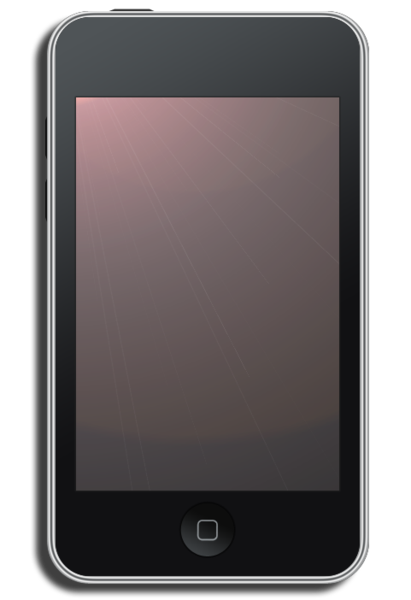 Memphis, TN Sales Tax =
(for example)
9.45%
X
9.45
=
Retail Price: $271.99
271.99
100
+
Sales Tax:       $25.70
=
100 X
2,570.30
Total Price = $297.69
100
100
100
2,570 30
.
.
Q: How much will the I-Pod cost in total?
X =
25.70 (sales tax)
[Speaker Notes: Helpful Hint: 
Change the numbers to fit your own region’s sales tax.]
Other Types of Taxes
Excise tax –
a tax not directly applied by the government. The producer or merchant is charged a tax who then pays the government.
Q: If this man is paying $3.00 per gallon and he pumps 10 gallons, how much will it cost him?
Q: So, did he pay any taxes on his purchase?
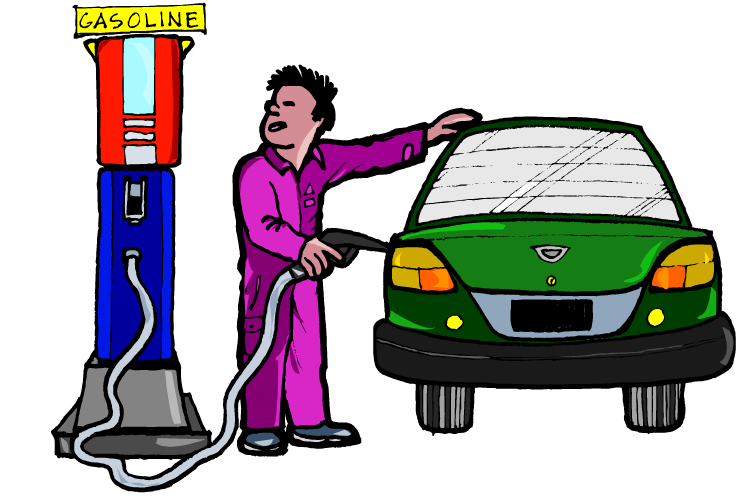 A: $30.00
A: Yes! He paid an excise tax, which was already included in the price of the gasoline. It is up to the gas station owner to send the tax money to the government.
Other Types of Taxes
Excise tax –
a tax not directly applied by the government. The producer or merchant is charged a tax who then pays the government.
The state excise tax on gasoline is 21 cents per gallon in Tennessee .
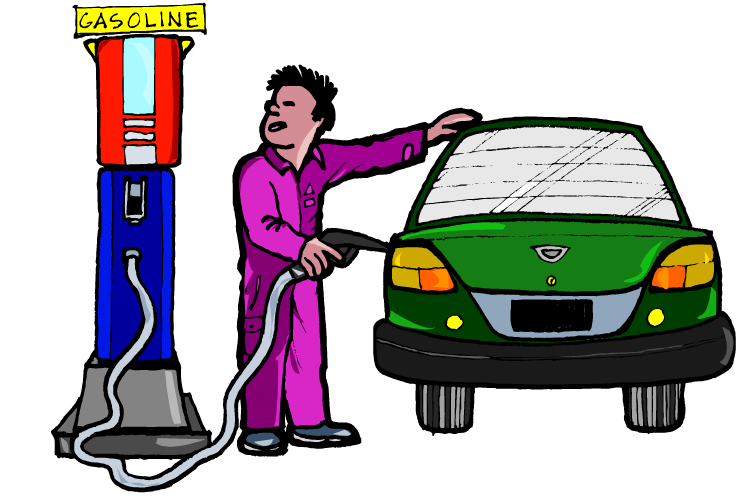 Q: Therefore, if he spent $30.00 on 10 gallons of gas, how much did he pay in taxes?
A:   .21 X 10 =
$2.10
[Speaker Notes: Helpful Hint:
Use the link provided to locate your own local excise tax on gasoline and make the necessary changes.]
Why would farmers be mad about a tax on liquor?
Whiskey Rebellion
  In 1791, Congress taxed all liquor made and sold in the U.S.
The corn that we grow is used to make whiskey.
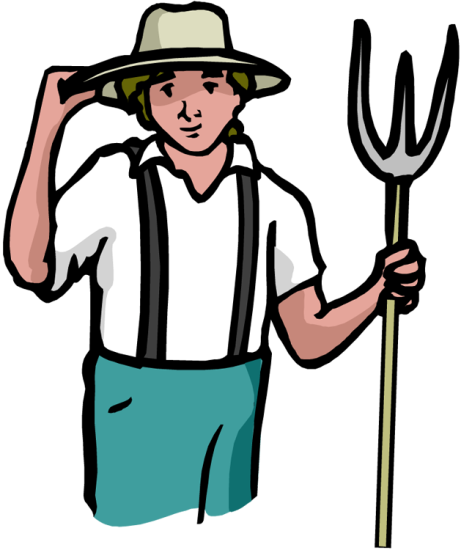 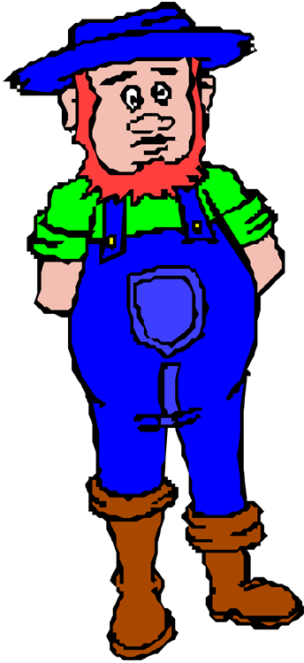 If whiskey is taxed, the price will go up and less people will buy it.
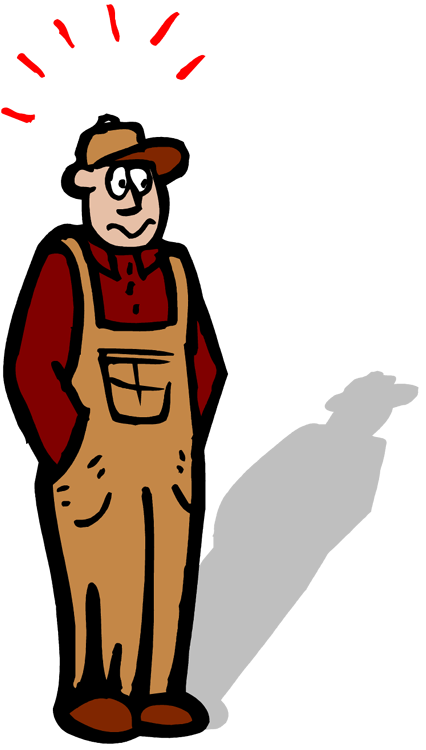 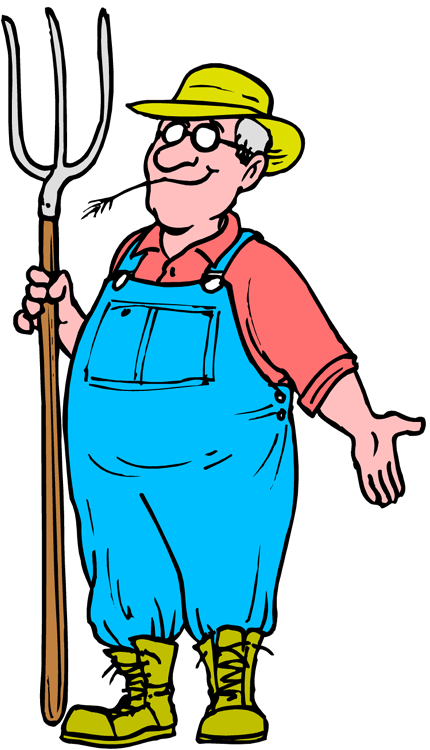 Liquor producers won’t have to buy so much corn from us.
Therefore, farmers like us will lose a lot of money because of this liquor tax!
  Thousands of farmers rebelled against the tax.
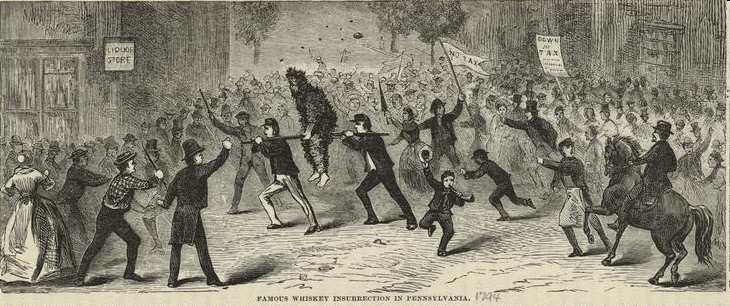 "Famous whiskey insurrection in Pennsylvania", an illustration from Our first century: being a popular descriptive portraiture of the one hundred great and memorable events of perpetual interest in the history of our country by R. M. Devens (Springfield, Mass, 1882).
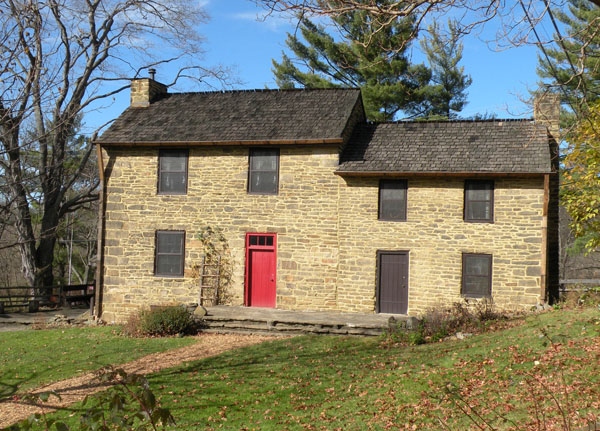 Picture of the James Miller House  where, in 1794, the first gunshots of the Whiskey Rebellion were fired. Today, the homestead is listed on the National Register of Historic Places.
  Pres. Washington sent about 13,000 members of state militias to restore order.
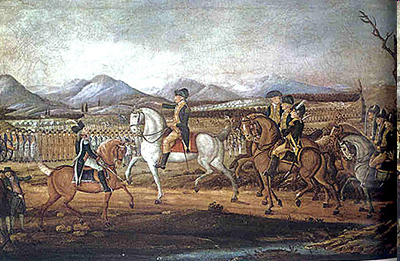 The painting depicts George Washington and his troops near Fort Cumberland, Maryland, before their march to suppress the Whiskey Rebellion in western Pennsylvania.
"...if the laws are to be so trampled upon with impunity, and a minority...is to dictate to the majority, there is an end put at one stroke to republican government...for some other man or society may dislike another law and oppose it with equal propriety until all laws are prostrate, and everyone will carve for himself." - George Washington's observation about the Whiskey Rebellion
*  The Whiskey Rebellion proved to Americans that the new government would act firmly in times of crisis.
[Speaker Notes: Helpful Hint:
Compare the Whiskey Rebellion with Shays’ Rebellion. Ask the class how they differed symbolically.
(Shays’ Rebellion symbolized the weakness of the Articles of Confederation while the Whiskey Rebellion symbolized the strength found within the Constitution.)]
Washington Says Farewell
1796:   Washington decides not to run for a third term:  sets a precedent until FDR:  22nd. Amendment
Warnings:
A.  Entangling alliances with foreign countries
B.  Political parties:  need for political unity
C.  Too much debt is not good

Strength of the nation is its PEOPLE!
John Adam’s Presidency
Presidential election 1796:  formation of political parties/factions
Federalist Party:  Hamilton:  strong federal government/support business/trade/merchants
Federalist nominate:  John Adams/Thomas Pinckney
Democratic-Republican Party:  Jefferson and Madison/limit power of federal government/more states’ rights/nominate Thomas Jefferson/Aaron Burr
Taking sides
A.  Business/merchants in cities favored Federalists..Where were most of the cities?????
B.  Farmers in remote areas favored Democratic-Republicans..Where were most of the farmers?

ADAMS WINS THE ELECTION OF 1796…but who was Vice-President??   Amendment 12
President Adams and the XYZ Affair
Adams follows Washington…big shoes to fill…has to earn respect
Qualities:  hard-working, honest, intelligence, civic leader
Goal:  reestablish a working relationship with France
Need to protect American shipping
French foreign minister, Talleyrand, would not speak to US representatives
THREE French agents told US representatives that Talleyrand would only talk them when paid $250,000 BRIBE…Plus…French government wanted a loan of $12million
Three agents…X,Y,Z…became known as XYZ Affair
“Millions for defense, but not one cent for tribute!”
United States not happy with France..War????
Leaning toward war…or NOT
Adams reacts:  increase the naval fleet of ships and called for a “standing army”…Congress agrees
Adams hoping to avoid war
Federalist not happy with Adams…his own party
American and French fighting in the Caribbean…war still avoided
Alien and Sedition Acts
Federalist favored war…Democratic Republicans favored France
Name calling:  “democrats, mobocrats, and all other kinds of rats.”
1798:  Alien and Sedition Acts passed:  series of acts..How did this act get passed????
Sedition Act:  forbade anyone from publishing or voicing criticism of the government…What happened to Amendment 1?
Madison and Jefferson challenged power of the federal government…wrote the Kentucky and Virginia Resolutions…Alien and Sedition Acts unconstitutional, federal government could not interfere in STATE affairs…FEDERAL GOVERNMENT VS STATE GOVERNMENTS
WHO IS DRIVING THIS CAR?????????????????????
Objective: To examine the XYZ Affair and the causes and effects of the Alien and Sedition Acts.
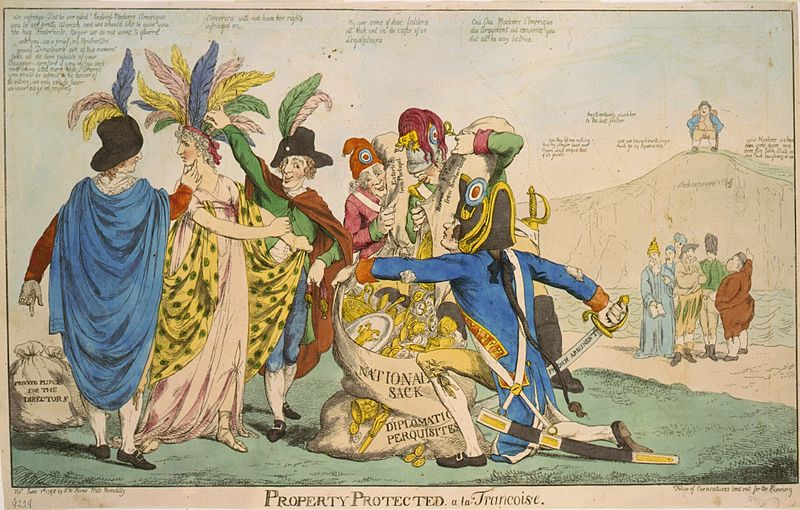 British satire of Franco-American relations after the XYZ Affair in May of 1798; 5 Frenchmen plunder female "America", while six figures representing other European countries look on. John Bull sits laughing on "Shakespeare's Cliff.“ June 1, 1798
The XYZ Affair
The U.S. sent three people, Charles Pinckney, Elbridge Gerry, and John Marshall, to France to work on a peace settlement.
The three French officials, who became known as X, Y, and Z, demanded a bribe and a loan for France.
Angered and insulted, the Americans refused.
"Millions for defense, but not one cent for tribute."
"Millions for defense, but not one cent for tribute."
"Millions for defense, but not one cent for tribute."
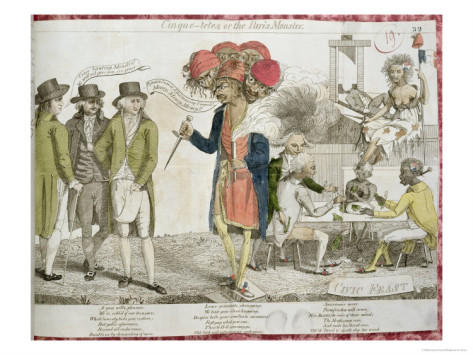 The cartoon below depicts a five-headed monster, representing the Directory that ruled France in 1797, demanding payment of a bribe from the three American representatives.
What are the definitions of the following key terms?
alien 
sedition
deport
a foreigner
stirring up a rebellion against a government
to expel, or kick out
– Federalist laws intended to stop Democratic-Republicans from gaining power.
Alien and Sedition Acts (1798)
Alien Act
(1798)
allowed the President to
deport any alien considered
dangerous to the country.
The number of years an 
alien had to wait to 
become a U.S. citizen
 increased from 5 to 
14 years.
These laws helped
stop immigrants
from voting for the 
Democratic-Republicans.
Sedition Act
(1798)
And illegal, too!
Yo, that’s wack!
Anyone found 
guilty of sedition
could be fined
and sent to prison.
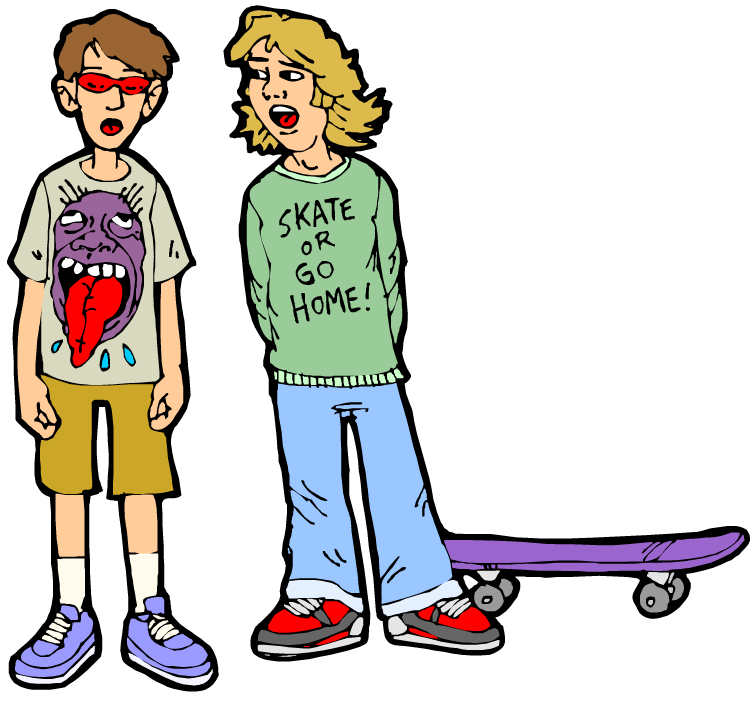 The law was aimed
at Democratic-Republican
newspapers.
Kentucky and Virginia Resolutions
Thomas Jefferson claimed that the Alien and Sedition Acts were unconstitutional.
KY and VA claimed that states had the right to nullify any federal law they believed to be unconstitutional. (state’s rights)
Nullify -
to cancel
The Federalists believed that only the Supreme Court could declare a law unconstitutional.
Video Summary (4:47)
[Speaker Notes: Helpful Hint:

If time allows, pause and discuss during the viewing of the video summary.]